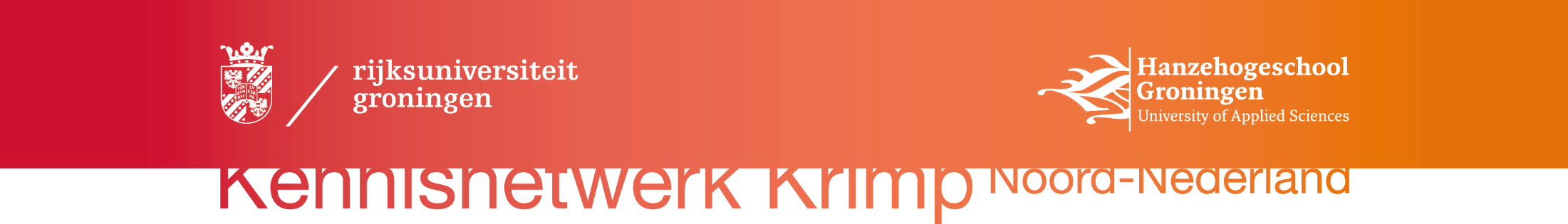 Toekomstkracht voor (krimp)regio’s 
Een blik terug en vooruit
 10 jaar KKNN

Bettina Bock, 25.11.2021
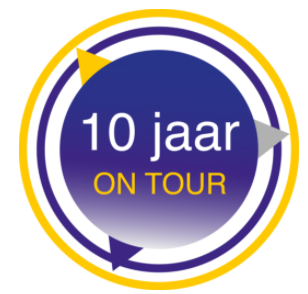 [Speaker Notes: Een reis – terugblik en vooruitkijken
Naar KKNN maar aan de hand van mijn eigen ervaring sinds 2016 toen ik begin en voor het eerst sprak
Wat ik heb gezien en ervaren, waarover ik me verwonderde]
2010-2021 KKNN on tour
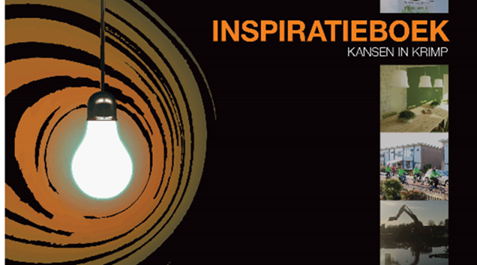 elkaar inspireren
samen meer bereiken
van en met elkaar leren 
kennis & vragen delen
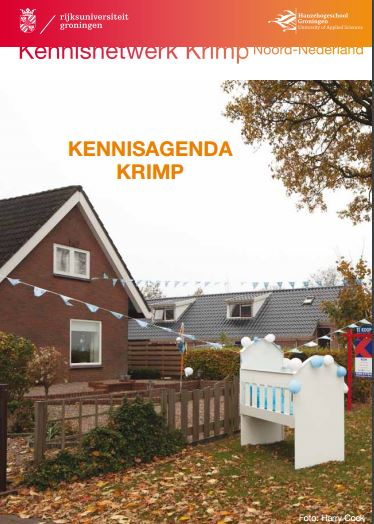 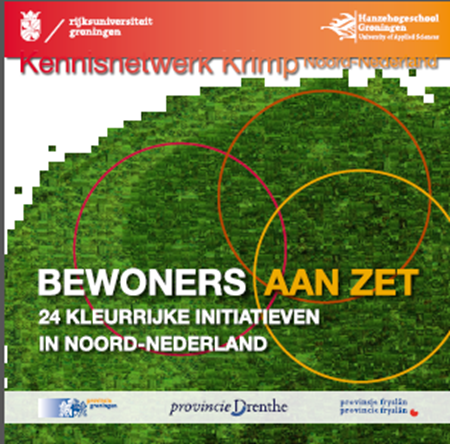 https://www.kennisvoorkrimp.nl/kknn
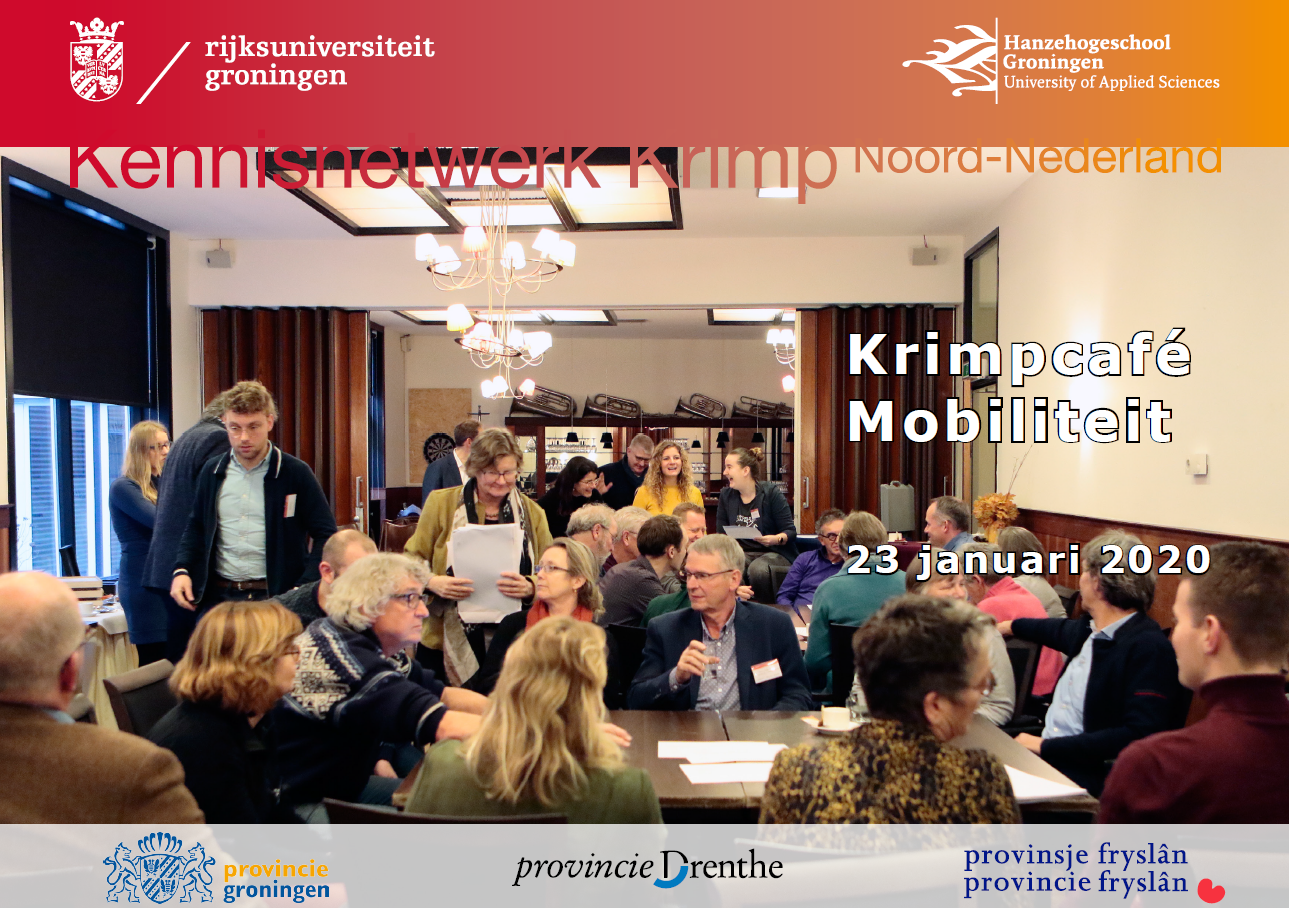 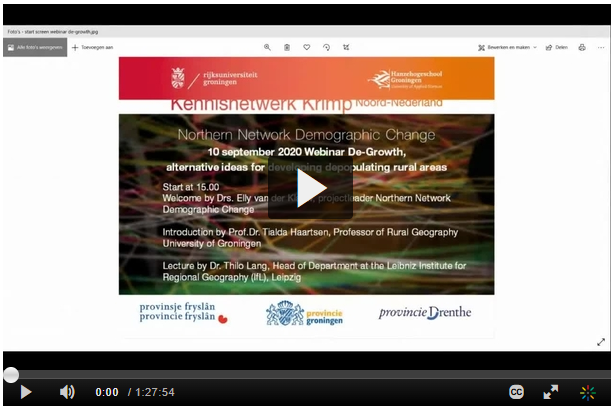 [Speaker Notes: Uniek in Nederland – geboren uit de wens van actieve mensen uit beleid, praktijk en onderzoek om de handen ineen te slaan – elkaar te steunen en te inspireren]
Moment van bezinning – terug en vooruit kijken
Terugblik op ons kijken en handelen t.a.v. krimp
Vooruitkijken naar de (nabije) toekomst
Nadenken over de rol van KKNN
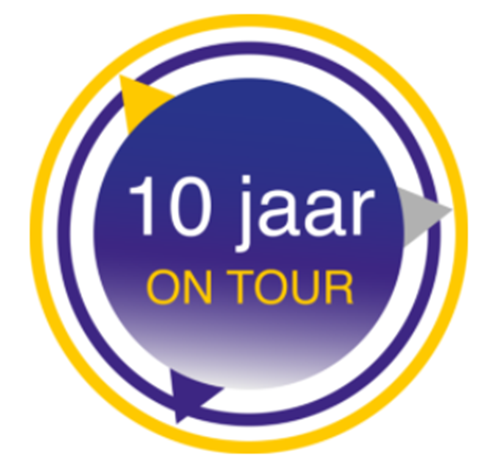 [Speaker Notes: Een reis – terugblik en vooruitkijken – terugkijken hoe we tegen krimp hebben aangekeken en wat we hebben gedaan – waarbij KKNN als instituut maar 
een van de spelers is en vooral als trefpunt en kennismakelaar heeft gefungeerd  - voor alle andere actoren in NN maar ook daarbuiten

Gelegenheid ok voor mij terug te kijken – niet op 10 maar op 6 jaar KKNN – vergeef me dus als de eerste jaren misschien wat minder aandacht krijgen

De kennisinstituten bv
Naar KKNN maar aan de hand van mijn eigen ervaring sinds 2016 toen ik begin en voor het eerst sprak
Wat ik heb gezien en ervaren, waarover ik me verwonderde]
1. Verschillende manieren van kijken & doen
Wakker schrikken: agenderen & informeren 

Krimp – wat is dat en wat doe je eraan?
Zorg om leefbaarheid 
Leegstand woningen
Verloedering binnenstad
Beschikbare/bereikbare voorzieningen
School
Winkels
Zorg
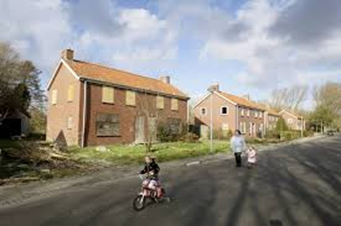 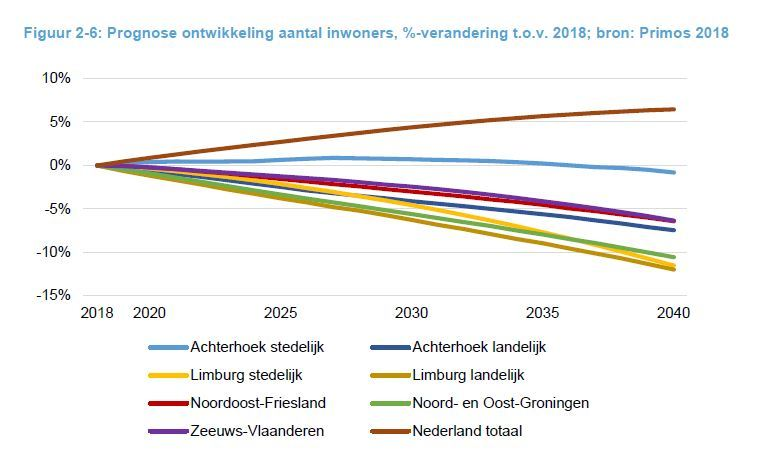 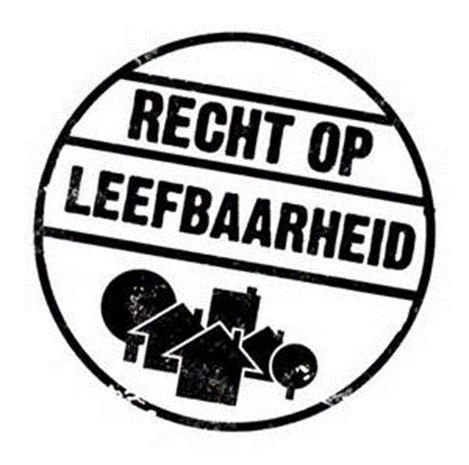 © PRIMOS
[Speaker Notes: Anders in de manier van kijken naar het vraagstuk – veranderde in de loop van de tijd,– afhankelijk van wat er speelde in de regio en vanuit het besef dat je moest leren leven met krimp

Altijd met besef voor de problemen en de uitdagingen maar vizier open om oplossing te vinden]
Acceptatie: Leven met krimp & erkennen van kansen
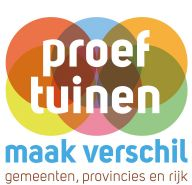 Meer kwaliteit door ‘terugbouw’
Vernieuwing door burgerkracht
Investeren in regionale identiteit
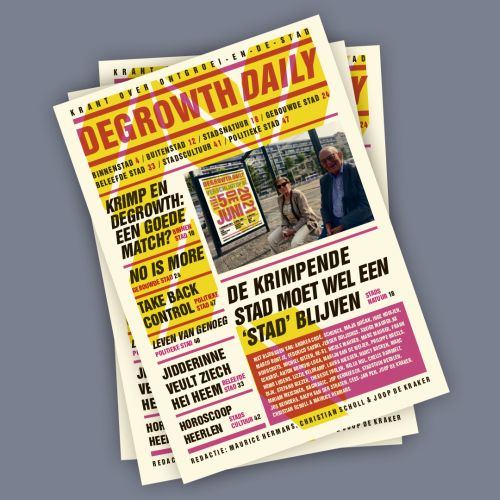 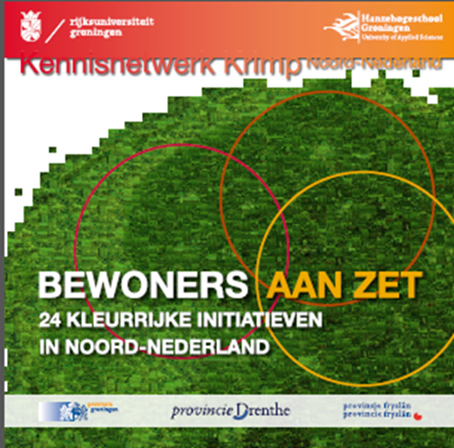 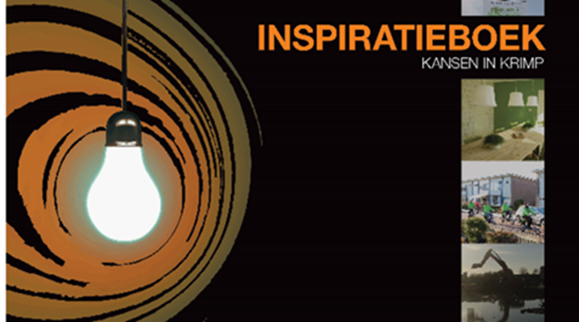 [Speaker Notes: Meer richting acceptatie en zoeken naar manieren om goed te leven met krimp]
Sociale innovatie: nieuwe vormen van samenwerking
Tussen burgers
Tussen burgers, overheid, maatschappelijke organisaties
Tussen gemeenten
Tussen provincies
Tussen provincie en Rijk
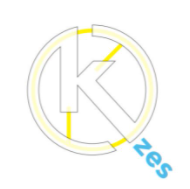 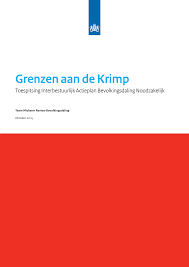 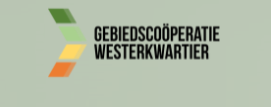 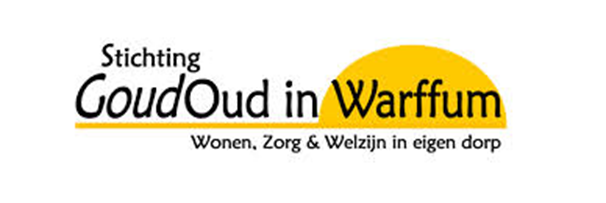 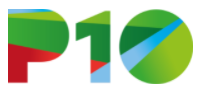 Meer oog voor de toekomst én ‘de regio’
Groeiende ongelijkheid & polarisatie
Vraag om investering in toekomstkracht
Met brede welvaart als fundament
Voor de regio en NL als geheel
 Ook het Rijk staat aan de lat!
© regiodeal Oostgroningen
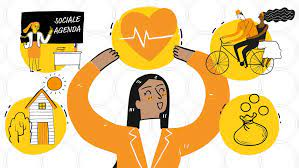 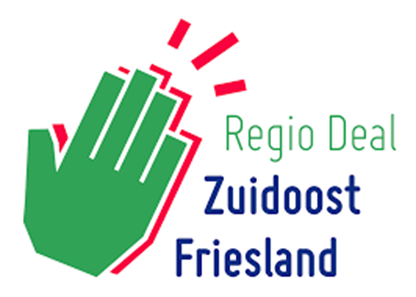 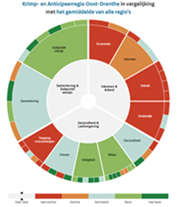 © prov. Drenthe
© prov. PBL
[Speaker Notes: Toekomstkracht blijft belangrijk – brede welvaart kan helpen fundament voor elkaar te krijgen\]
‘Brede welvaart’ als fundament voor toekomstkracht
© CBS
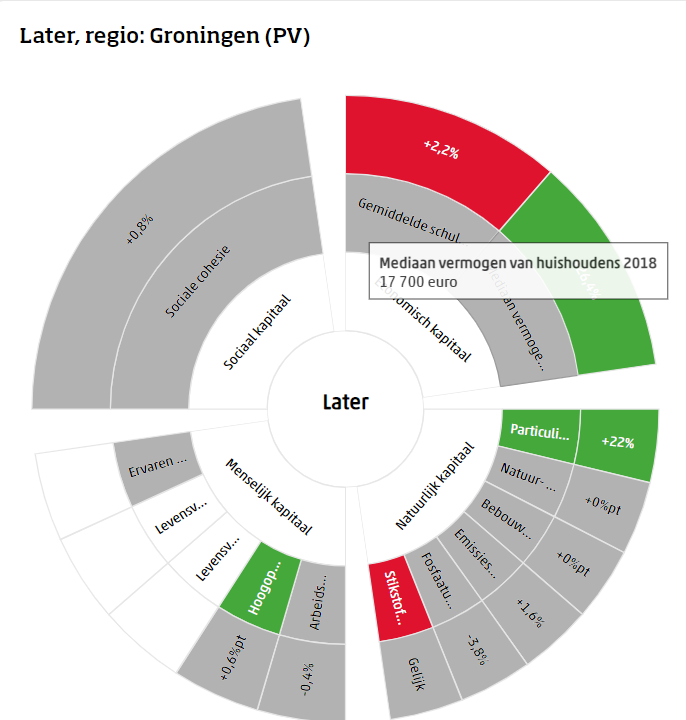 Dashbord wijst op kansen & kwetsbaarheden
En op ontwikkeling van ‘kapitaal’ als tool


Maar hoe dan??
Zorg voor samenwerking tussen anker-instituten
Realiseer sociale rechtvaardigheid & ecologische duurzaamheid!
Zorg voor samenhang in aanpak tussen regio’s en spelers
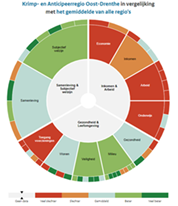 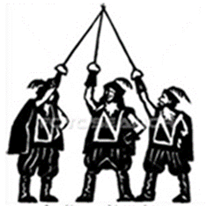 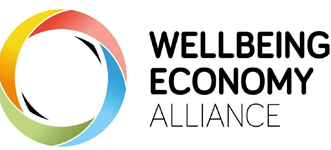 https://weall.org/wp-content/uploads/WEAll-Briefing-Understanding-Wellbeing_July2020.pdf
2. Verwachting voor de toekomst
Veel kansen:  
Inzet van burger, overheid en maatschappelijke instanties;
Verbondenheid met elkaar en het gebied; 
Prachtige landschappen, natuur, cultureel erfgoed
Veel kwetsbaarheden:
Sociale infrastructuur: scholen, zorg, transport;
Werkgelegenheid, armoede, gezondheid;
Wonen voor jong en oud;
	oude bekenden en nieuwe uitdagingen:
bijv. COVID19 en klimaatverandering
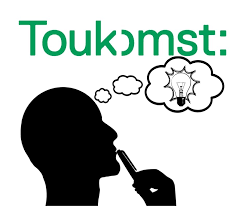 ©NPG
a. Harde lessen van COVID19 
Leven in de stad kent belemmeringen
Het ruime landelijke leven lokt
Wonen op Het platteland is in trek

Het einde van krimp??
Oplossing van de bijbehorende problemen?
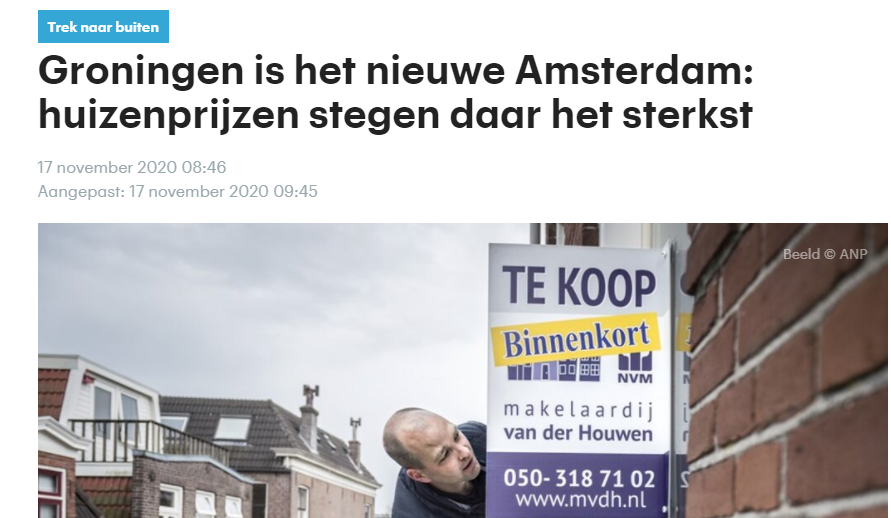 ©RTL nieuws, 17.11.2020
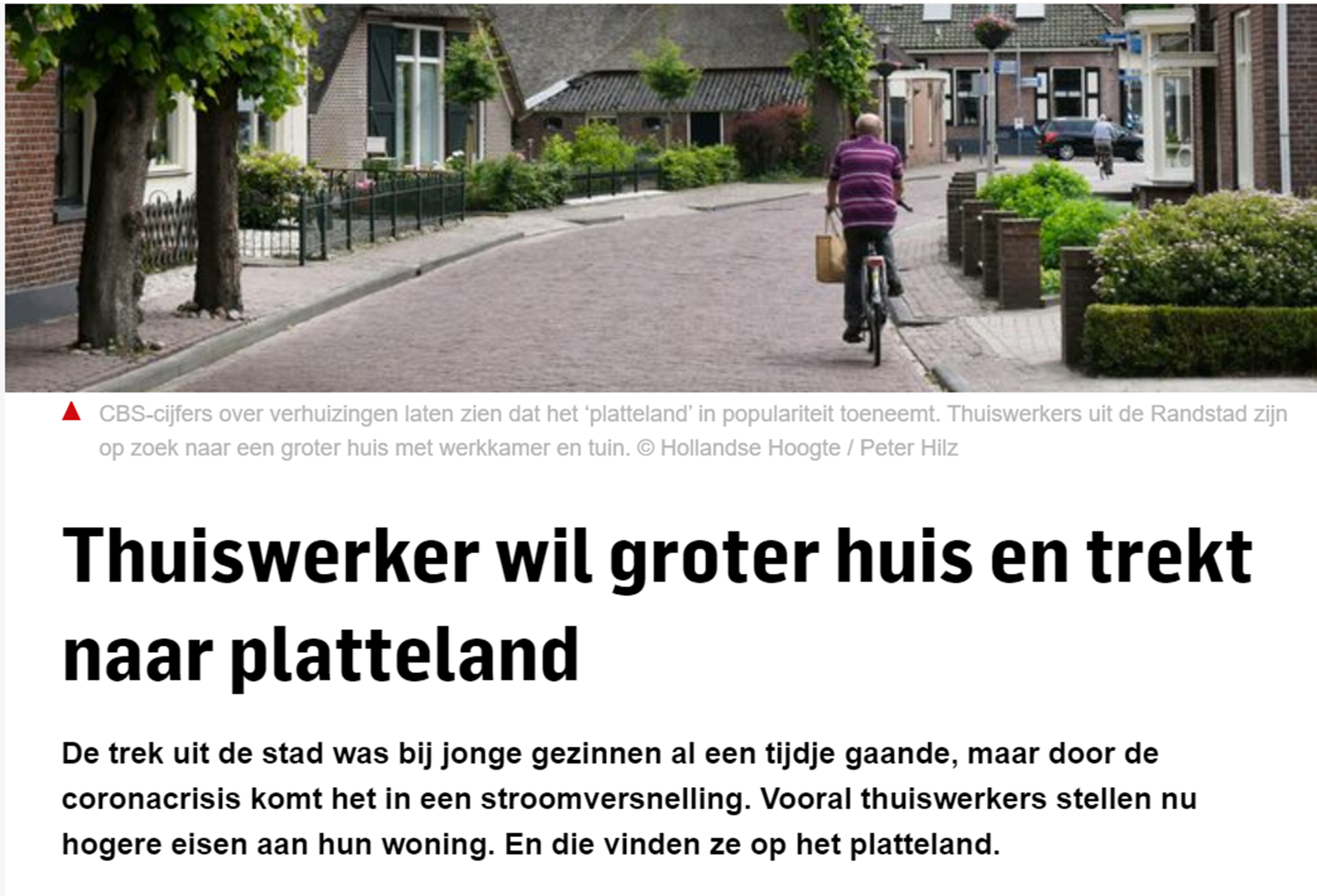 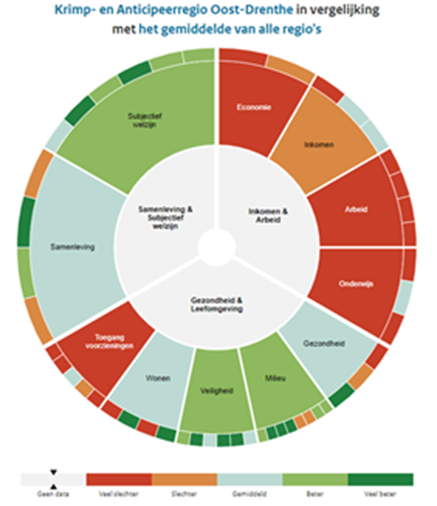 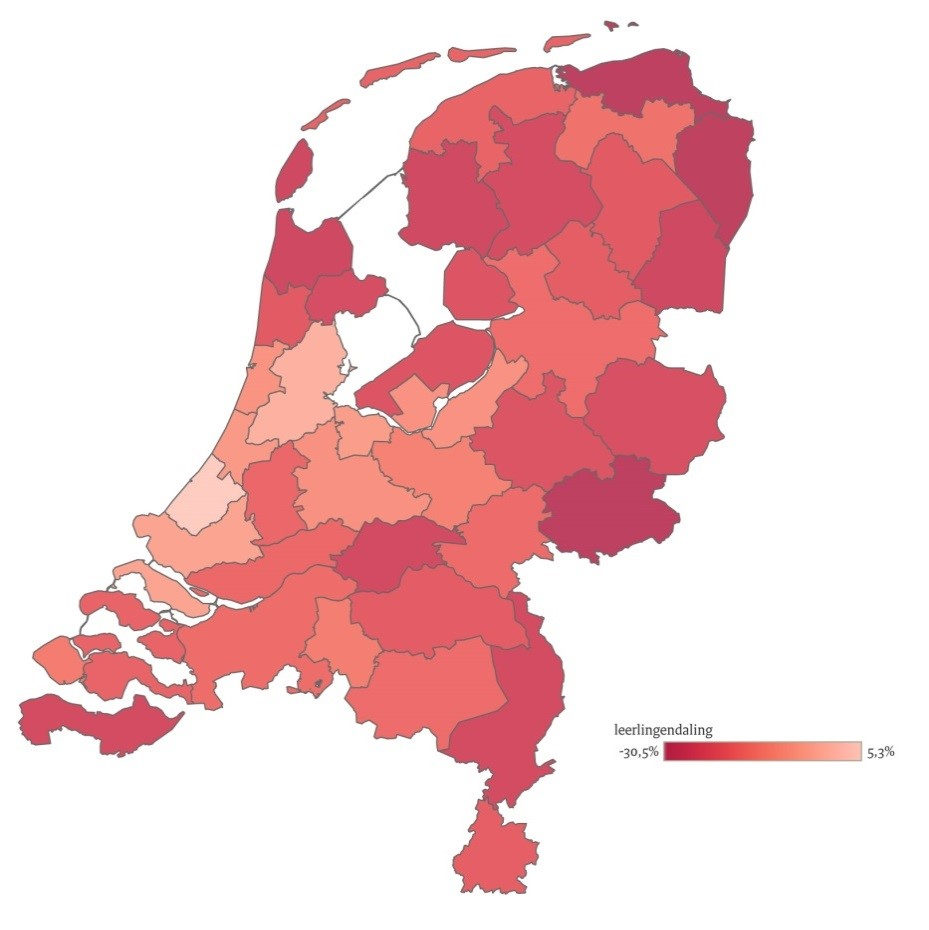 © VO raad
© PBL
©AD 6.9.2020
b. Harde lessen van de klimaatverandering
Stijgende zeespiegel
Verdroging
Verlies biodiversiteit

 Noodzaak van transitie naar
	Duurzame landbouw
	Duurzame energie
	Duurzaam bouwen
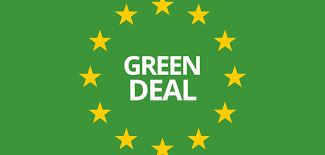 EU
[Speaker Notes: Toekomstkracht blijft belangrijk – brede welvaart kan helpen fundament voor elkaar te krijgen\
Wat we hebben geleerd over sociale innovatie kan helpen – in die zin hebben krimp regio’s al veel geleerd]
Toekomst biedt kansen voor (krimp)regio’s, én risico’s!
Want hier is (letterlijk) ruimte!
Maar voor wie, wat en hoe, en tegen welke prijs?

Belang van wederkerigheid 
Voor Nederland en de regio
Met oog op brede welvaart voor iedereen
Nu en straks!
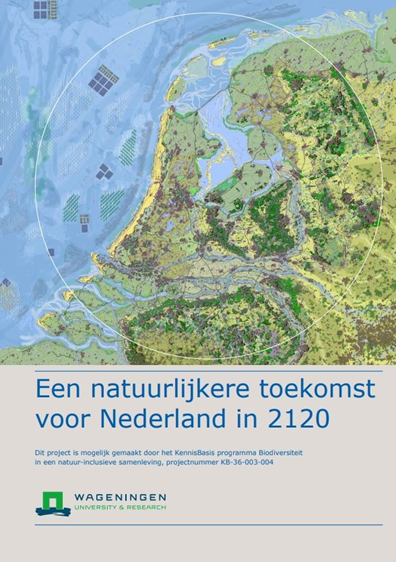 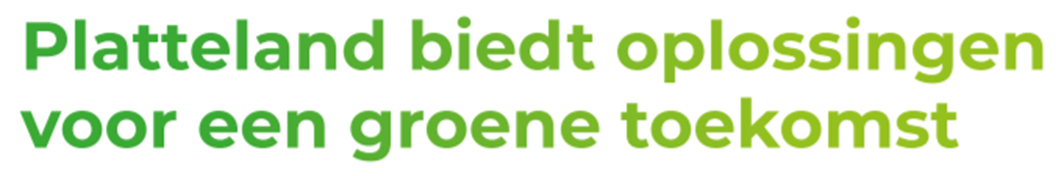 ©P10
©WUR
[Speaker Notes: Mooi – eindelijk gehoor aan wat we jaren hebben geroepen – we moeten weg van het groeidenken? Eindelijk erkenning van wat we al lang weten – liefde voor een regio heeft te maken met de mensen en met natuur en landschap; iemand zei me ooit – Groningen is zo mooi omdat de overheid het niet wilde ontwikkelen]
3. Wat kan KKNN blijven betekenen?
Aandacht voor ‘krimpregio’s’ blijft belangrijk
Veel uitdagingen blijven, ook zonder (veel) ‘krimp’;
Dringende vraag wie hoe het fundament voor brede welvaart & toekomstkracht in de regio veilig stelt; 
Nieuwe vraagstukken rondom klimaatbestendig ruimtegebruik en de onderhandeling tussen Rijk en regio
[Speaker Notes: Wat we hebben geleerd over sociale innovatie kan helpen – in die zin hebben krimp regio’s al veel geleerd]
Samen werken belangrijker dan ooit!
Binnen én tussen de (krimp)regio’s 

Herstellen van brede welvaart & toekomstkracht
Veiligstellen van regionale belangen in nationaal ruimtelijk beleid

Nieuwe allianties in nieuwe vormen
Ongebruikelijke samenwerkingen –bordercrossing
Onderhandelen vanuit visie
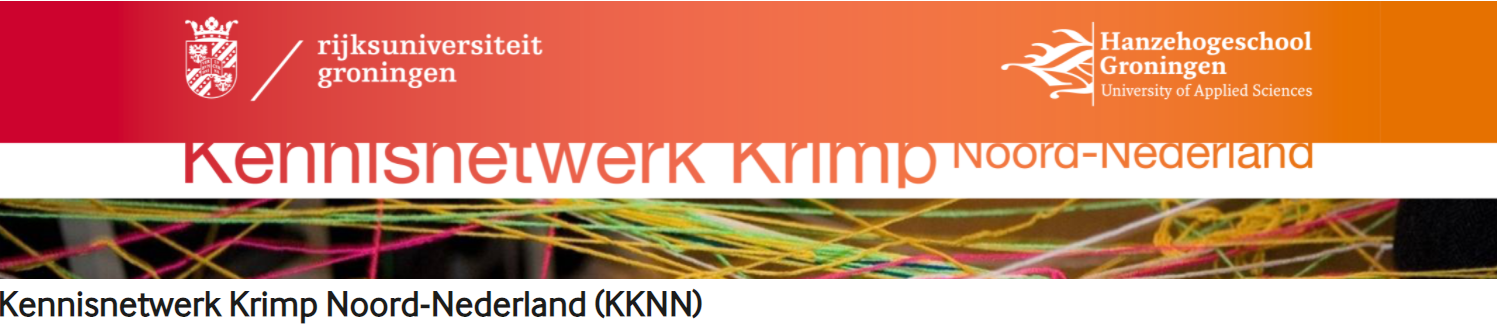 KKNN kan een rol vervullen
Samen leren over uitdagingen om samen te werken
Wellicht ook ander taken en werkvormen
Doorlopende leerlijnen voor nieuwe allianties?
Langer lopende trajecten rond bv brede welvaart, klimaat?
Bieden van expertise of vinden van experts?

Verbinding beleid, praktijk, wetenschap blijft nuttig en nodig!
[Speaker Notes: Over aanpassingen kunnen we het hebben – en wat er zoal belangrijk is komt vandaag ongetwijfeld aan de orde maar ik zou zeggen]
Laten we samen verder reizen!
Op weg naar 15 jaar KKNN


		Bedankt voor jullie aandacht
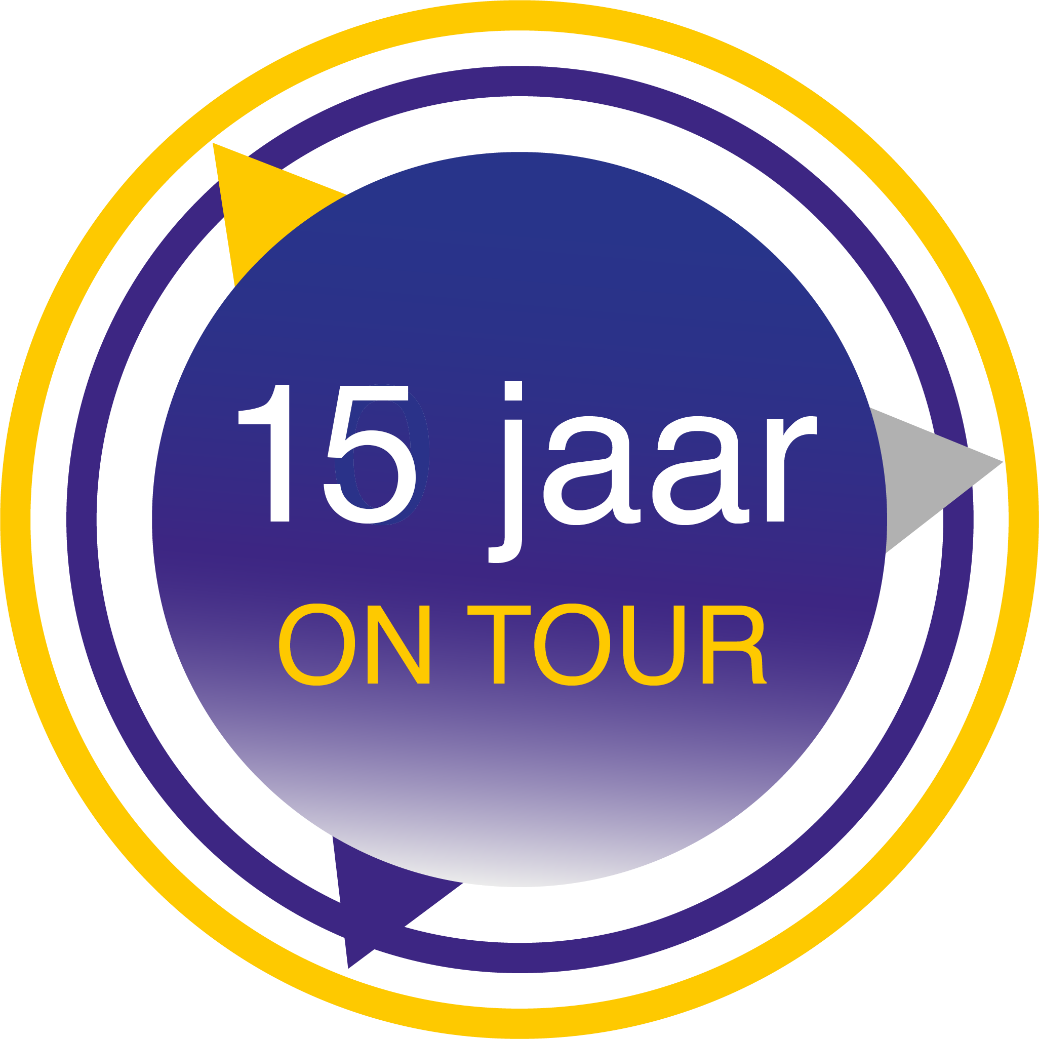 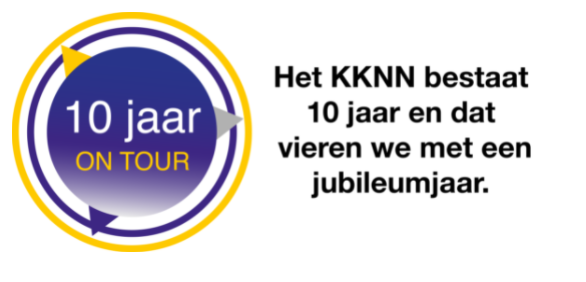 15